Lesson 45:
What Is Love?
Let’s just get this out of the way…..
Love as a metaphysical idea
Love is an abstract noun that has widely different connotations. For some, it means a word that is unattached to anything real or sensible. For others, it is a means by which our being—our self and our world—are irrevocably affected once we are ‘touched by love’; some have sought to analyze it, others have preferred to leave it in the realm of the ineffable. 
It is undeniable that love plays an enormous and unavoidable role in our lives; we find it discussed in song, film, and novels—humorously or seriously; it is a constant theme of maturing life and a vibrant theme for youth. Philosophically, the nature of love has, since the time of the Ancient Greeks, been a mainstay of thought and discussion.
Love….an overused word in the English language?
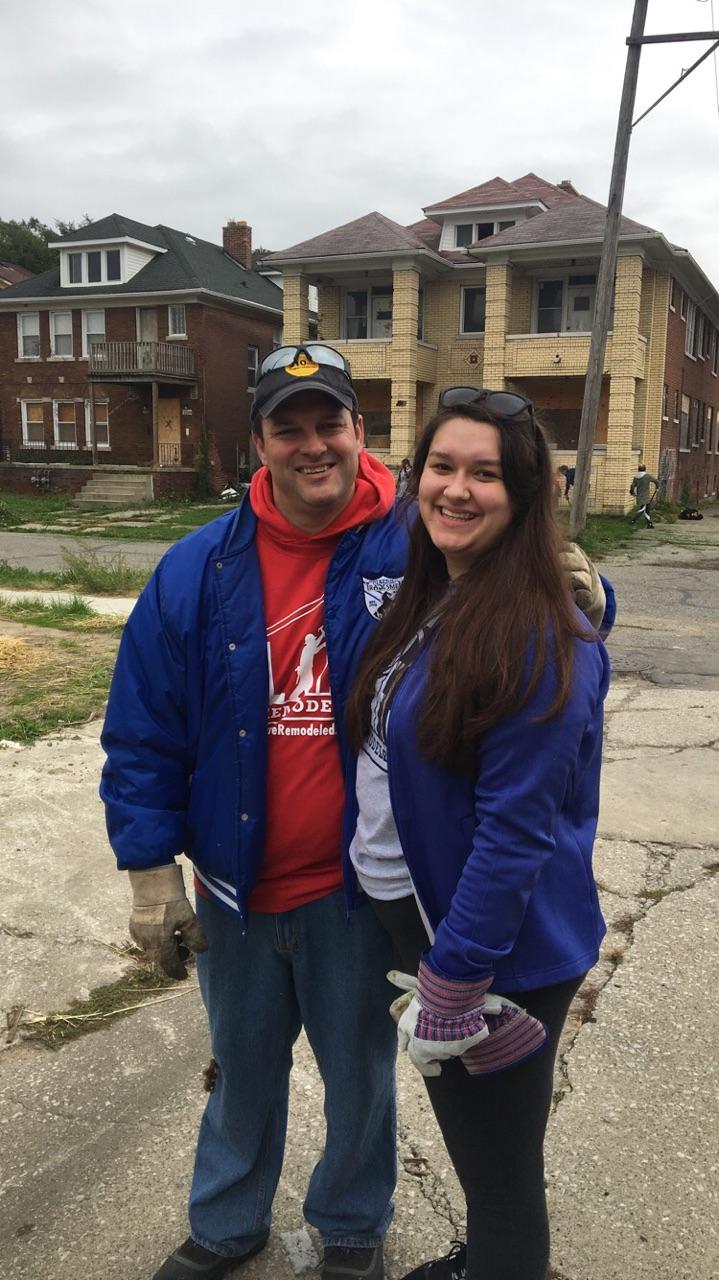 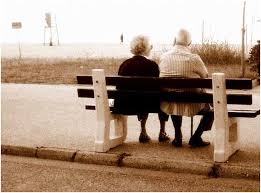 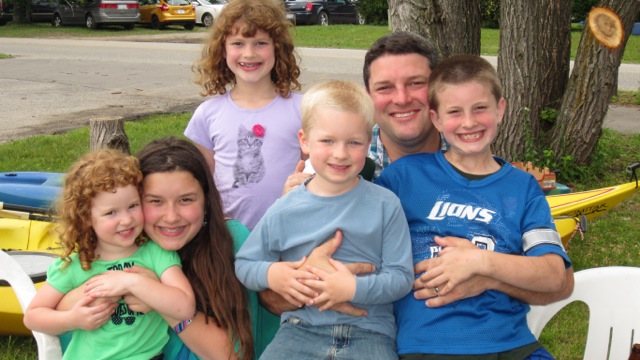 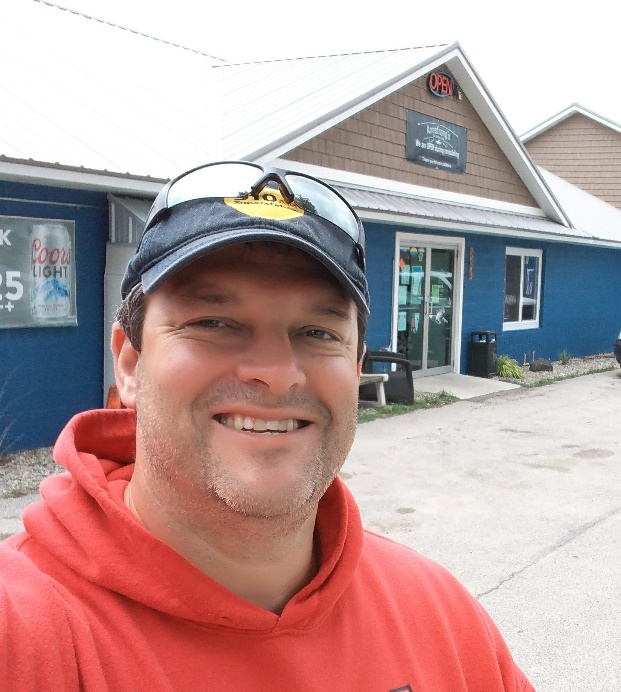 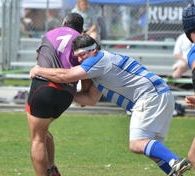 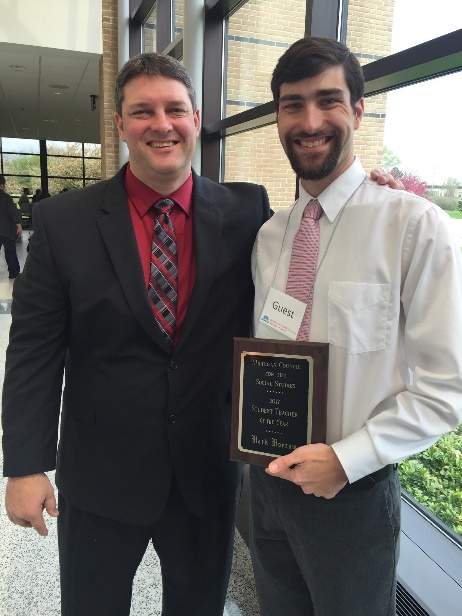 Eros Love
Eros is sexual or passionate love, and is the type most akin to our modern construct of romantic love. In Greek myth, it is a form of madness brought about by one of Cupid’s arrows. The arrow breaches us and we ‘fall’ in love, as did Paris with Helen, leading to the Trojan War and the downfall of Troy and much of the assembled Greek army. In modern times, Eros has been amalgamated with the broader life force, something akin to Schopenhauer’s will, a fundamentally blind process of striving for survival and reproduction. Eros has also been contrasted with Logos, or Reason, and Cupid painted as a blindfolded child.
Philia Love
The hallmark of Philia, or friendship, is shared goodwill. Aristotle believed that a person can bear goodwill to another for one of three reasons: that he is useful; that he is pleasant; and, above all, that he is good, that is, rational and virtuous. Friendships founded on goodness are associated not only with mutual benefit but also with companionship, dependability, and trust.
Storge Love
Storge, or familial love, is a kind of philia pertaining to the love between parents and their children. This type of love applies to other family members and is characterized by loyalty, mutual support, and dependence on each other.
Agape Love
Agape is universal love, such as the love for strangers, nature, or God. Unlike Storge, it does not depend on filiation or familiarity. Also called charity by Christian thinkers, agape can be said to encompass the modern concept of altruism, defined as unselfish concern for the welfare of others. Essentially, it is a love for all mankind and the entire universe.
Ludus Love
Ludus is playful or uncommitted love. The focus is on fun, and sometimes also on conquest, with no strings attached. Ludus relationships are casual, undemanding, and uncomplicated.
Pragma Love
Pragma is a kind of practical love founded on reason or duty and one’s longer-term interests. It focuses on compatibilities, shared goals, and, “making it work”. #Couplegoals
Philautia Love
Philautia is self-love, assuming it is healthy, not hubris, or narcissism. Healthy self-love is akin to self-esteem, which is our cognitive and, above all, emotional appraisal of our own worth relative to that of others. More than that, it is the matrix through which we think, feel, and act, and reflects and determines our relation to ourselves, to others, and to the world.
Mania (I choose not to deem it as love, some do)
People who experience love as Mania fall in love quickly, but their love tends to consume them. Love experienced as Mania also tends to burnout before it gets the chance to mature. Such love is often marked by extreme delusions, feelings of being out of control, rash decisions, and vulnerability. It’s an unhealthy way, of thinking, whereas, the other 7 types are not.
JOURNAL ENTRY
What types of love are there, according to the Ancient Greeks? Is it possible for a human being to possess all forms of love in the course of a human life? What can you do to ensure that you have healthy forms of these loves and avoid the pitfalls that are inherent in each type?